产品信息
因amazon要上2个listing,需要做2套模板：一套参考CR0565L, 一套新做
主要功能卖点：
1-主图 
2-700lbs最大承重值
3-特斯林卖点展示
4-细节展示
5-秋千展示
6-7-场景图
1.主图 (放特斯林卖点的图标，体现大尺寸)
Weather Resistance图标
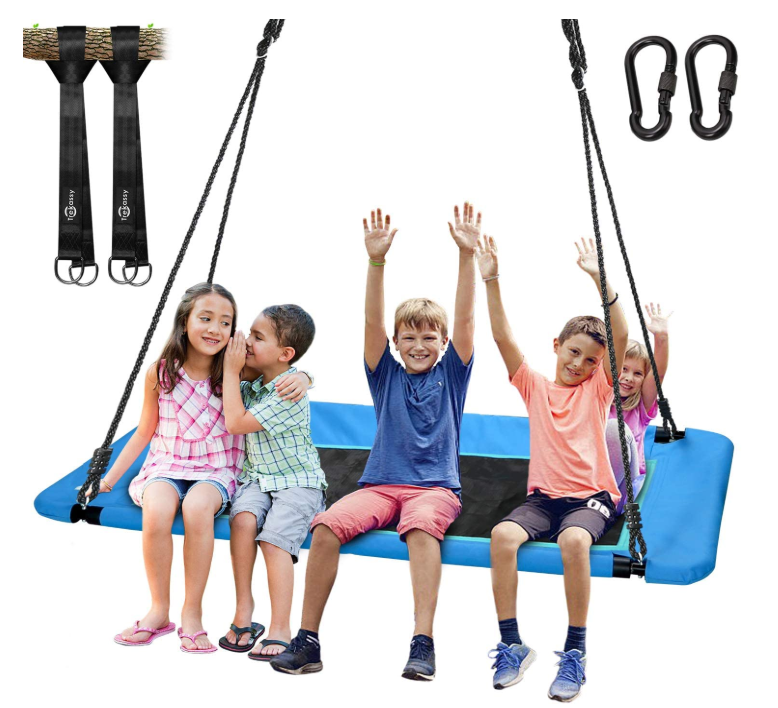 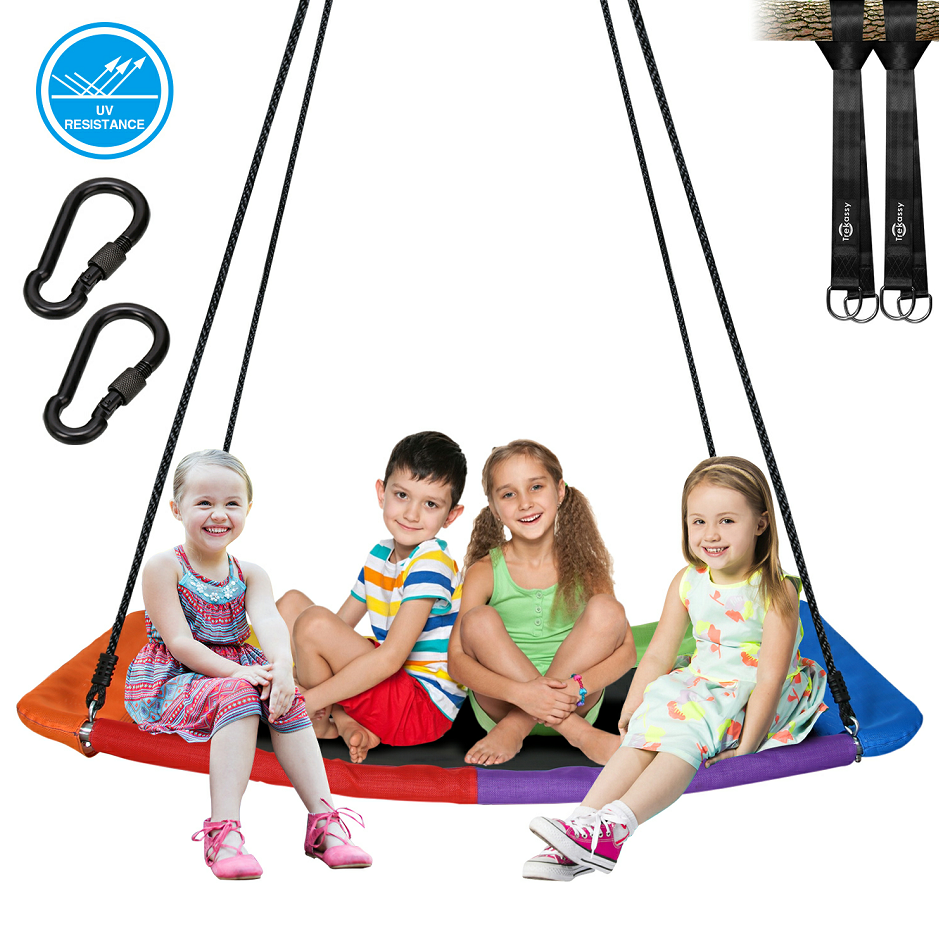 2-   700LBS最大承重值
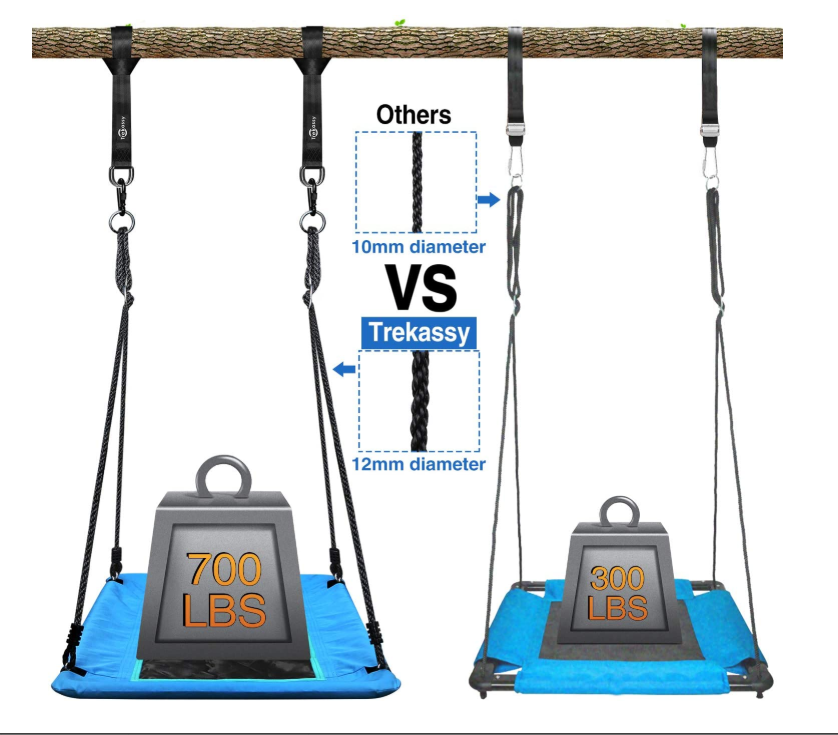 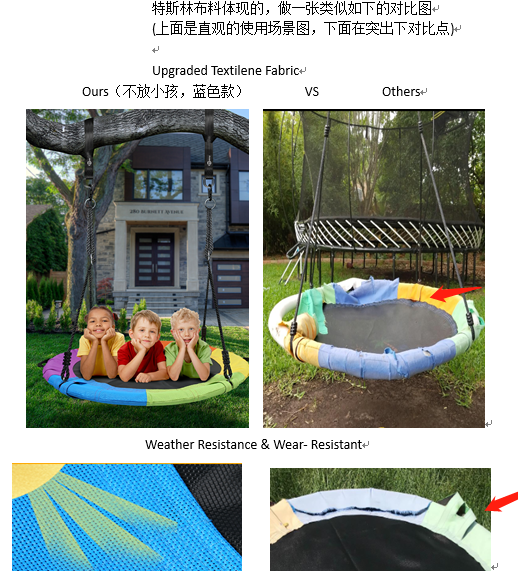 3-特斯林布料体现，用场景图引导客户理解
4-细节展示
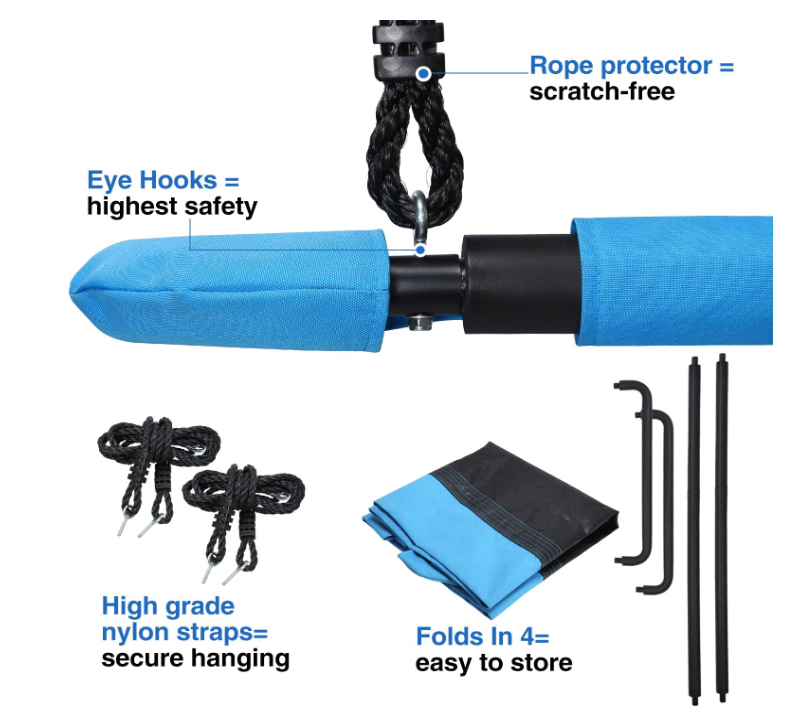 5.秋千展示(FREE Tree Strap+登山扣，绳索可调47-71in)
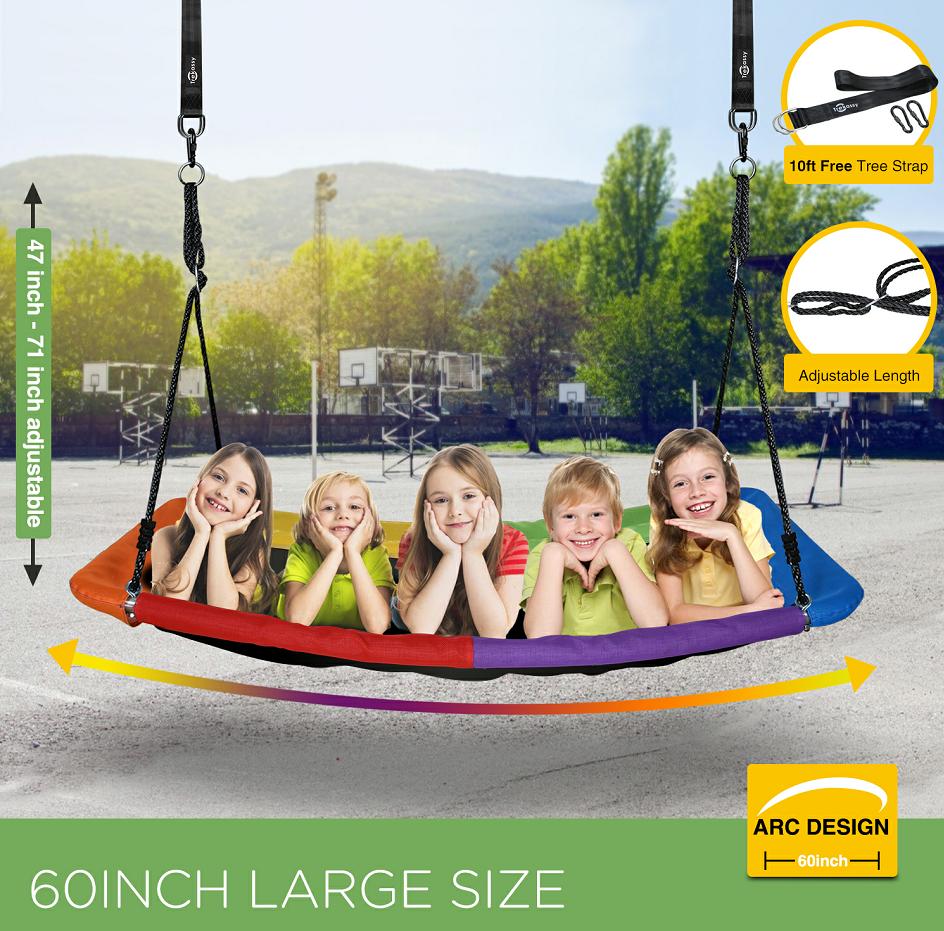 6-7 场景图   （可多人，可躺)
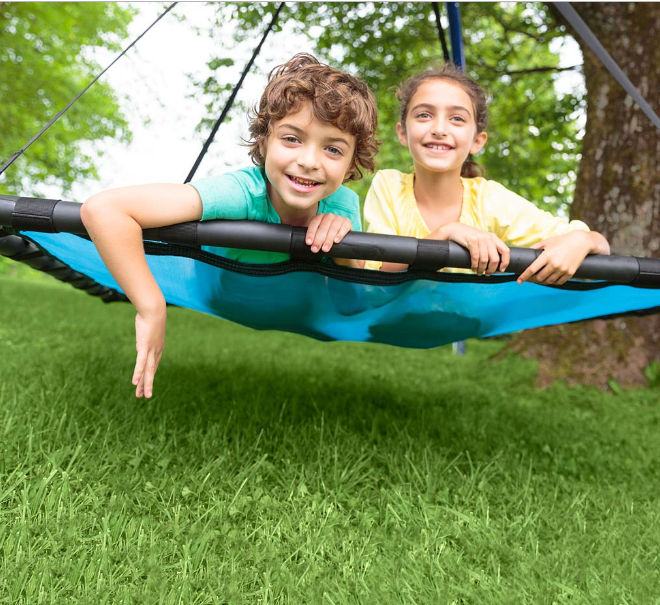 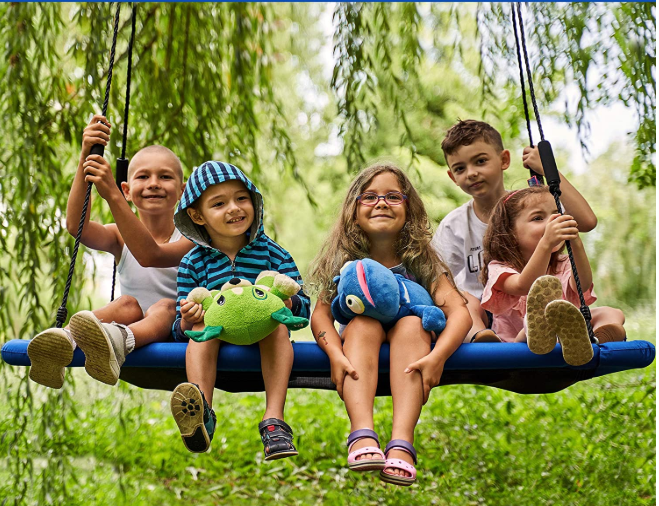 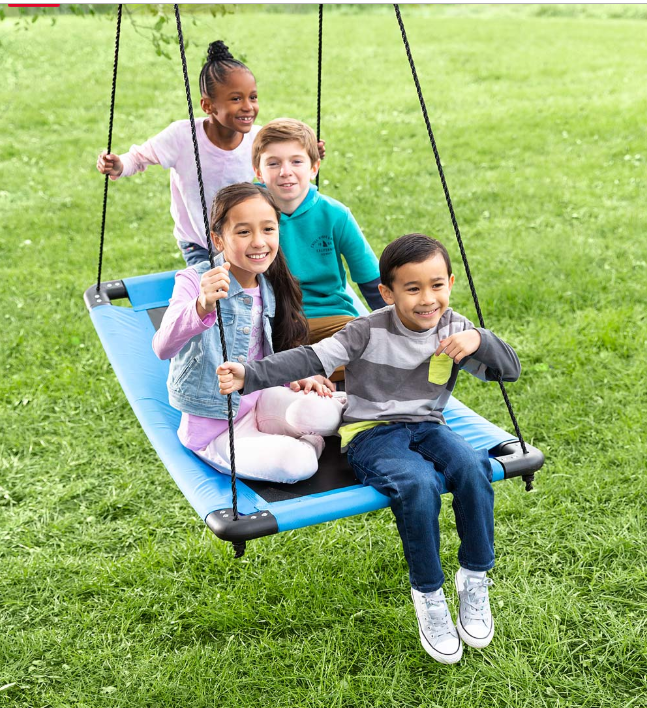 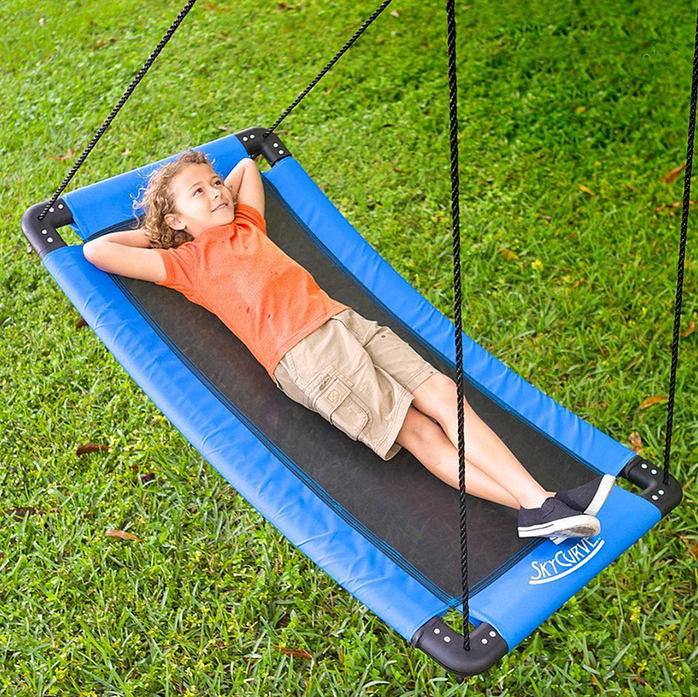 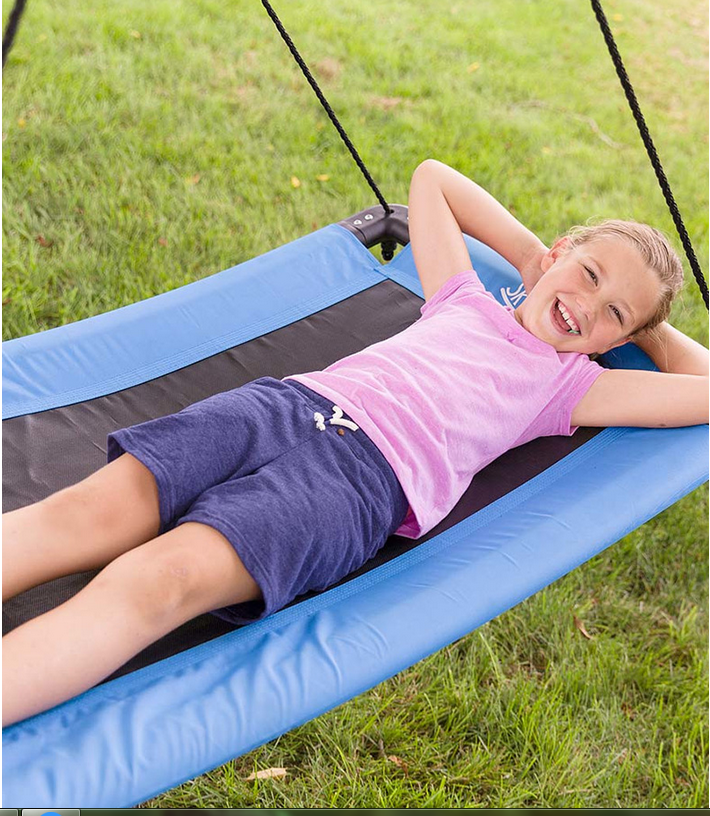 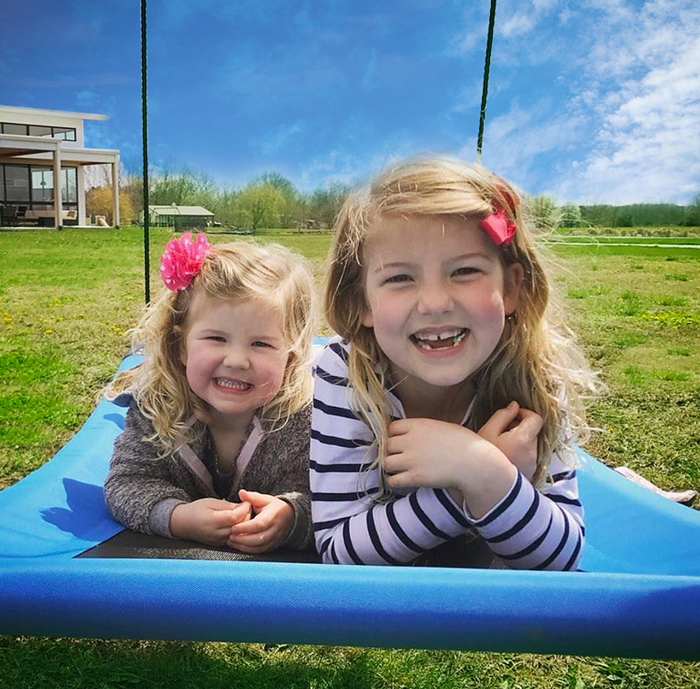